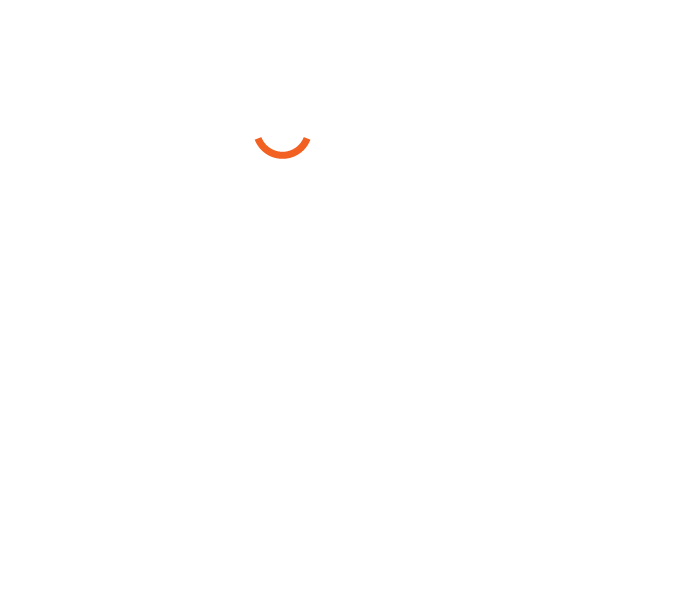 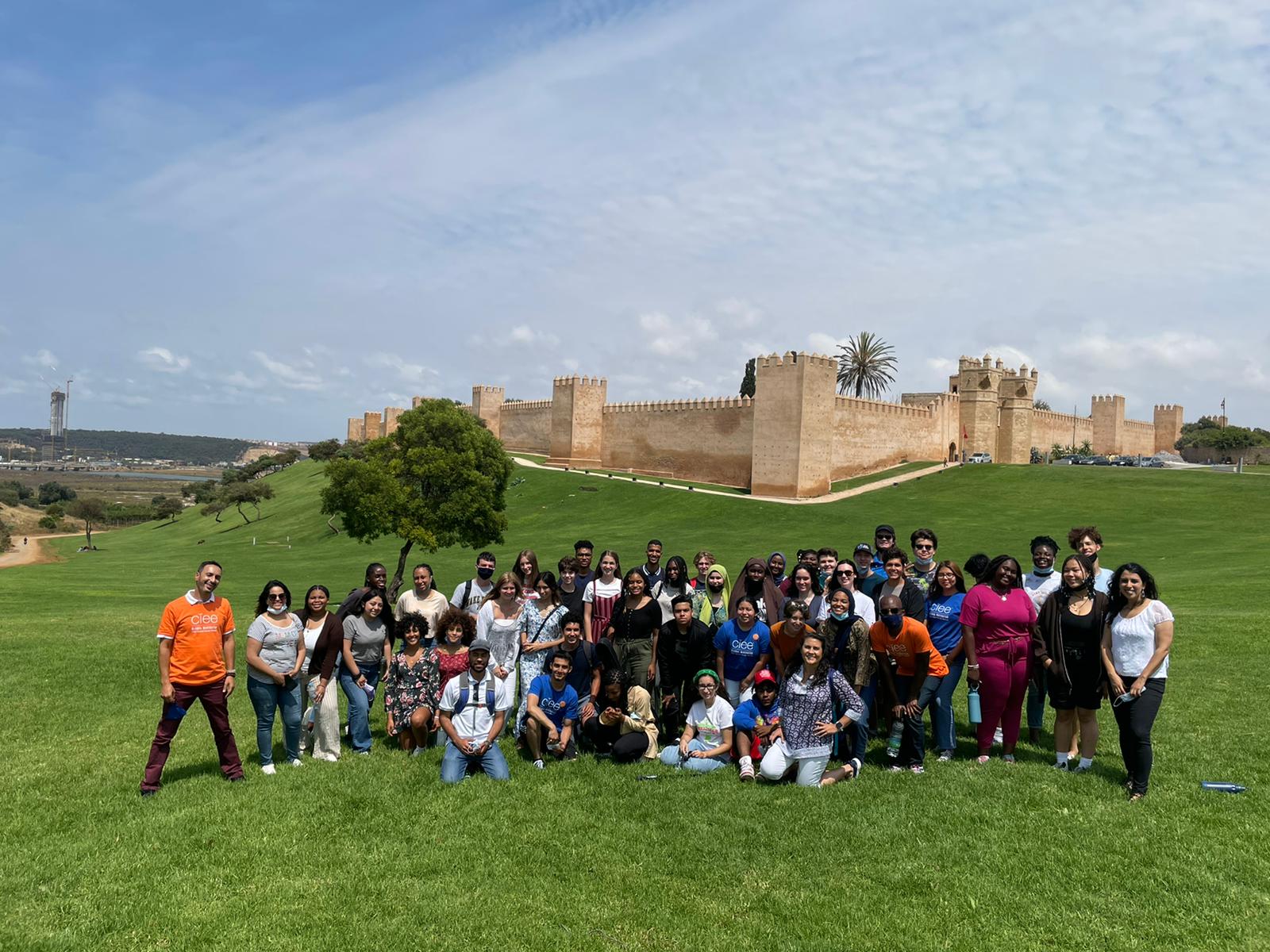 MY SUMMER ABROAD 
WITH CIEE
[INSERT A PHOTO HERE THAT BEST CAPTURES YOUR SUMMER WITH CIEE]
Your name / Your School and Grade
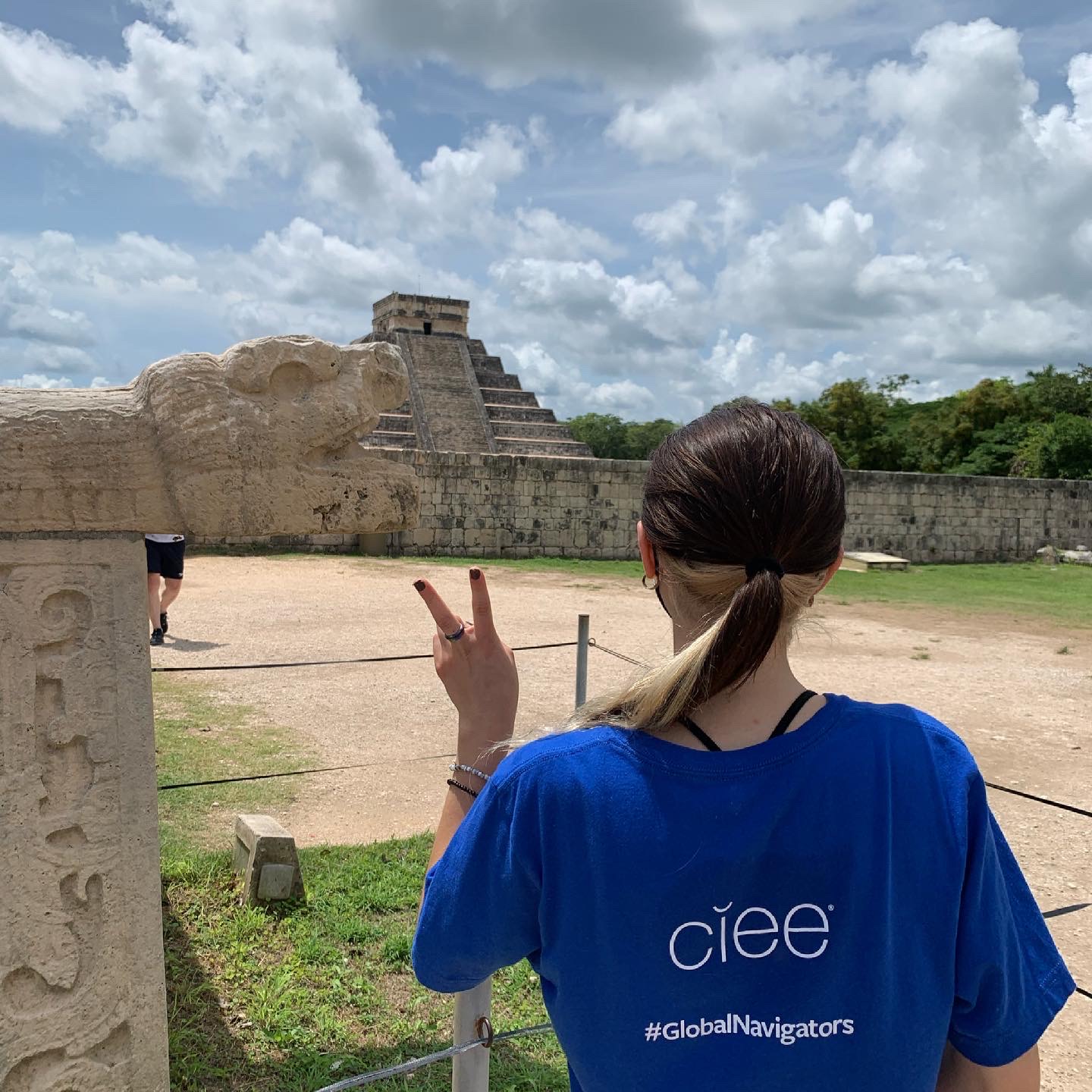 WHERE I WENT
PROGRAM LOCATION:
Living Location: 
Cultural Excursions: 
Overnight Trips: 
CIEE Staff:
[INSERT A PHOTO HERE THAT BEST CAPTURES THE LOCATION YOU WENT TO]
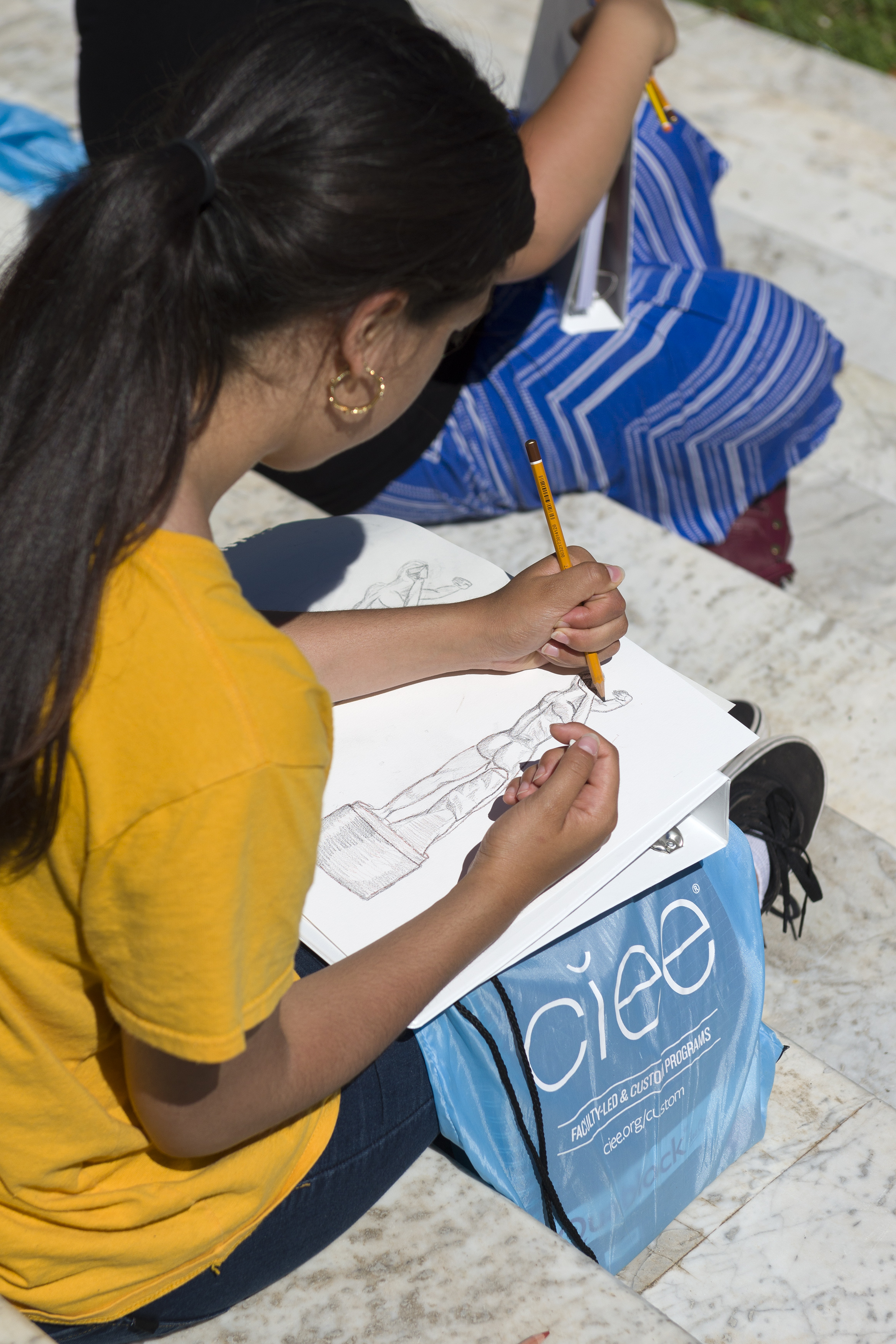 WHAT I ACHIEVED
LANGUAGE IMPROVEMENT
“Can Do” Statements / STAMP pre and post-test
Experience with Host Family: 
Experience in Host City and Surrounds: 
Experience in Class:

SERVICE PROJECT [IF APPLICABLE]
What I did: 
Other Activities: 

GLOBAL DISCOVERY CONTENT STUDIES [IF APPLICABLE]
What I Studied:
Other Activities
[INSERT A PHOTO HERE THAT BEST DEMONSTRATES WHAT YOUR EXPERIENCE WAS ABOUT]
MY DAILY SCHEDULE
LANGUAGE CLASS
Time: 
Typical Activities: 

CULTURAL EXCURSIONS AND WORKSHOPS
Time: 
Typical Activities: 

SERVICE PROJECT
Time: 
Typical Activities:
AT HOMESTAY OR DORM
Wake-up Time: 
Typical Breakfast: 
Morning Activities: 
Typical Lunch: 
Afternoon Activity Examples: 
Typical Dinner: 
Evening Activity Examples:
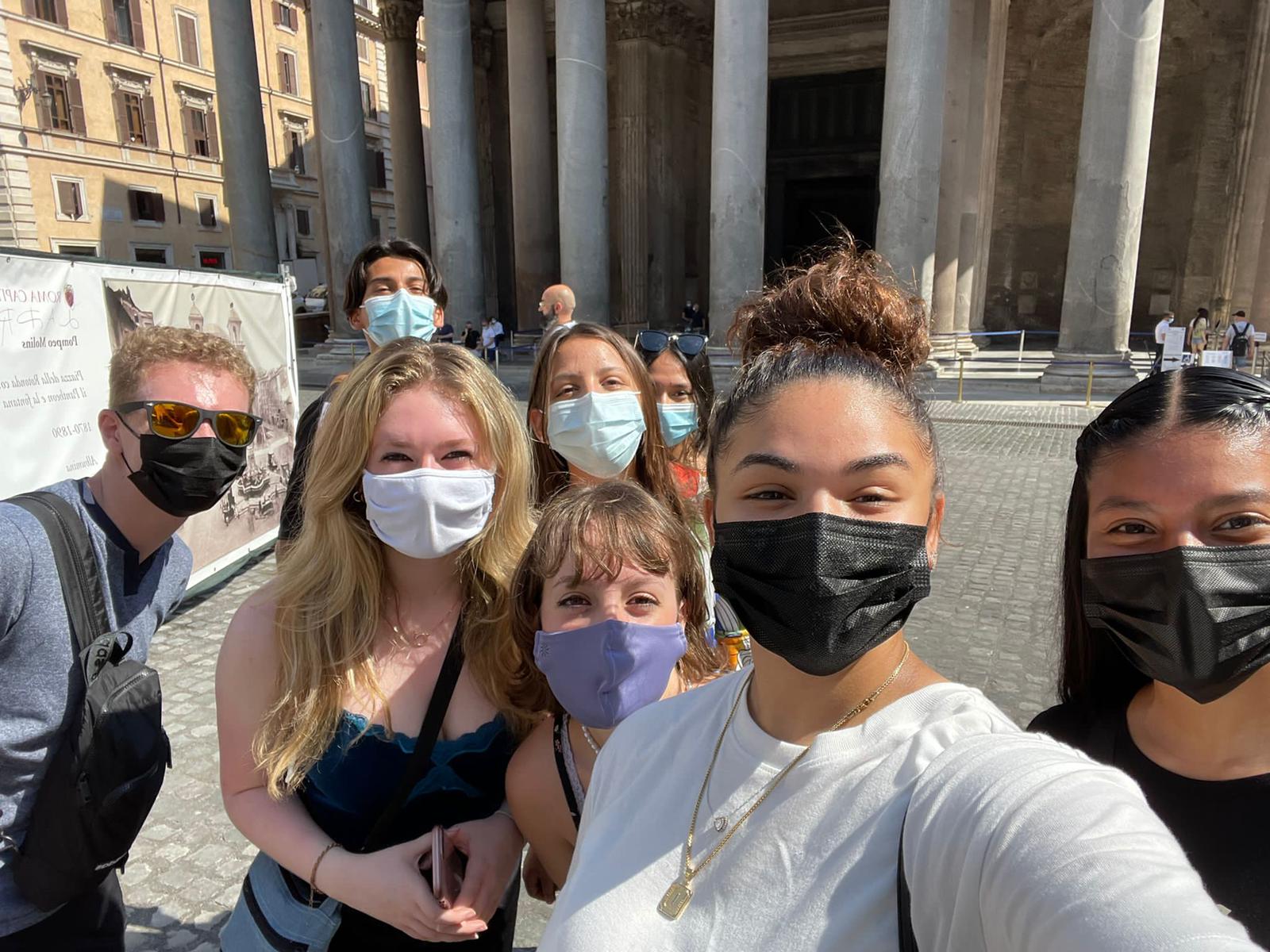 CULTURAL ENCOUNTERS
Favorite Cultural Activity: 

Takeaway from Cultural Activity:
[INSERT A PHOTO HERE OF YOUR FAVORITE CULTURAL ACTIVITY OR OUTING DURING YOUR STAY]
NEW VIEW OF MY OWN CULTURE & THE CULTURE OF MY HOST COUNTRY
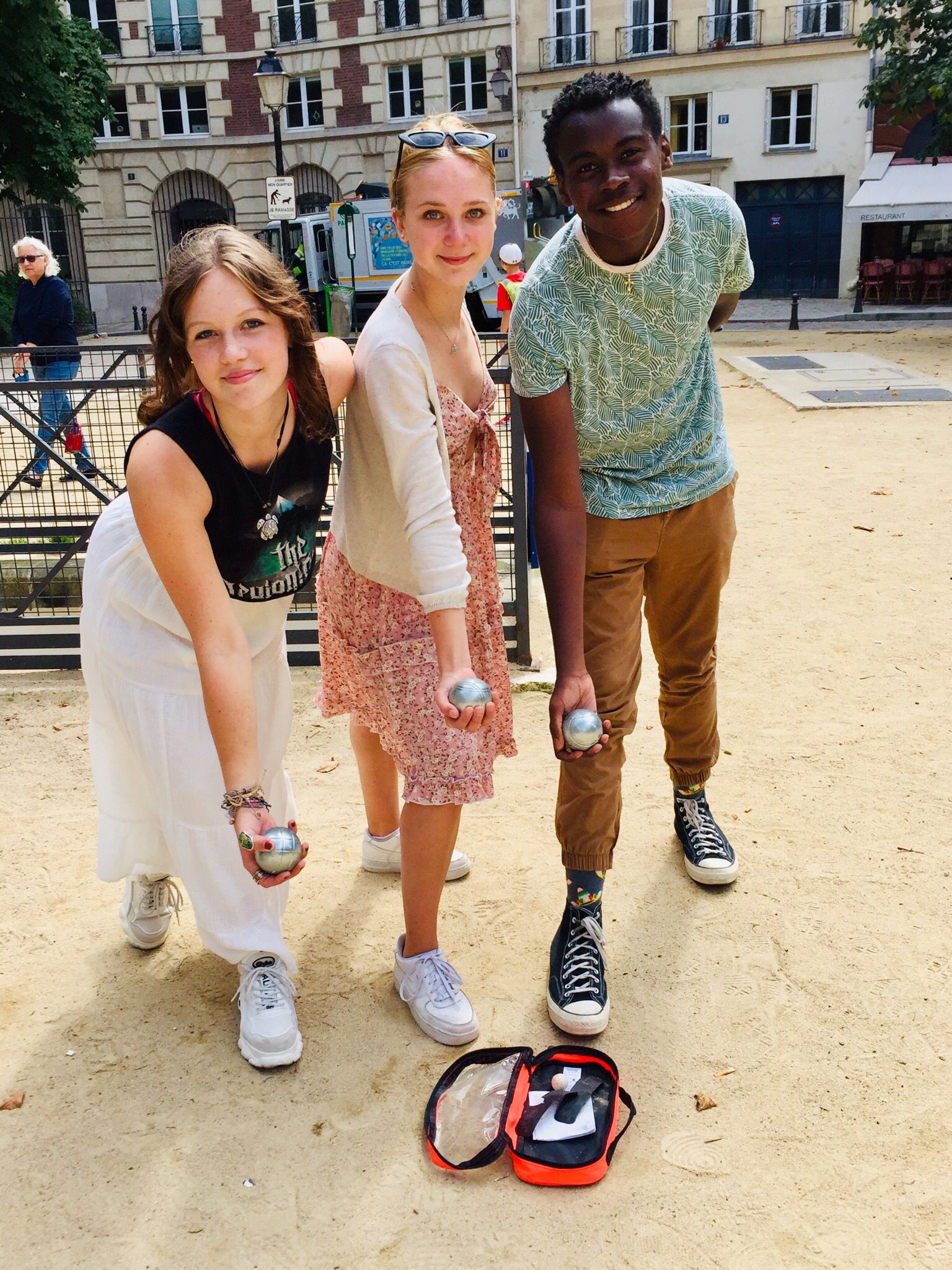 What I thought of the US and my town before: 
 
What changed about my view of the US: 
 
What I thought of _______ before the program: 
 
What changed about my view of ________:
[INSERT A PHOTO HERE THAT BEST ILLUSTRATES YOUR HOST COUNTRY’S CULTURE]
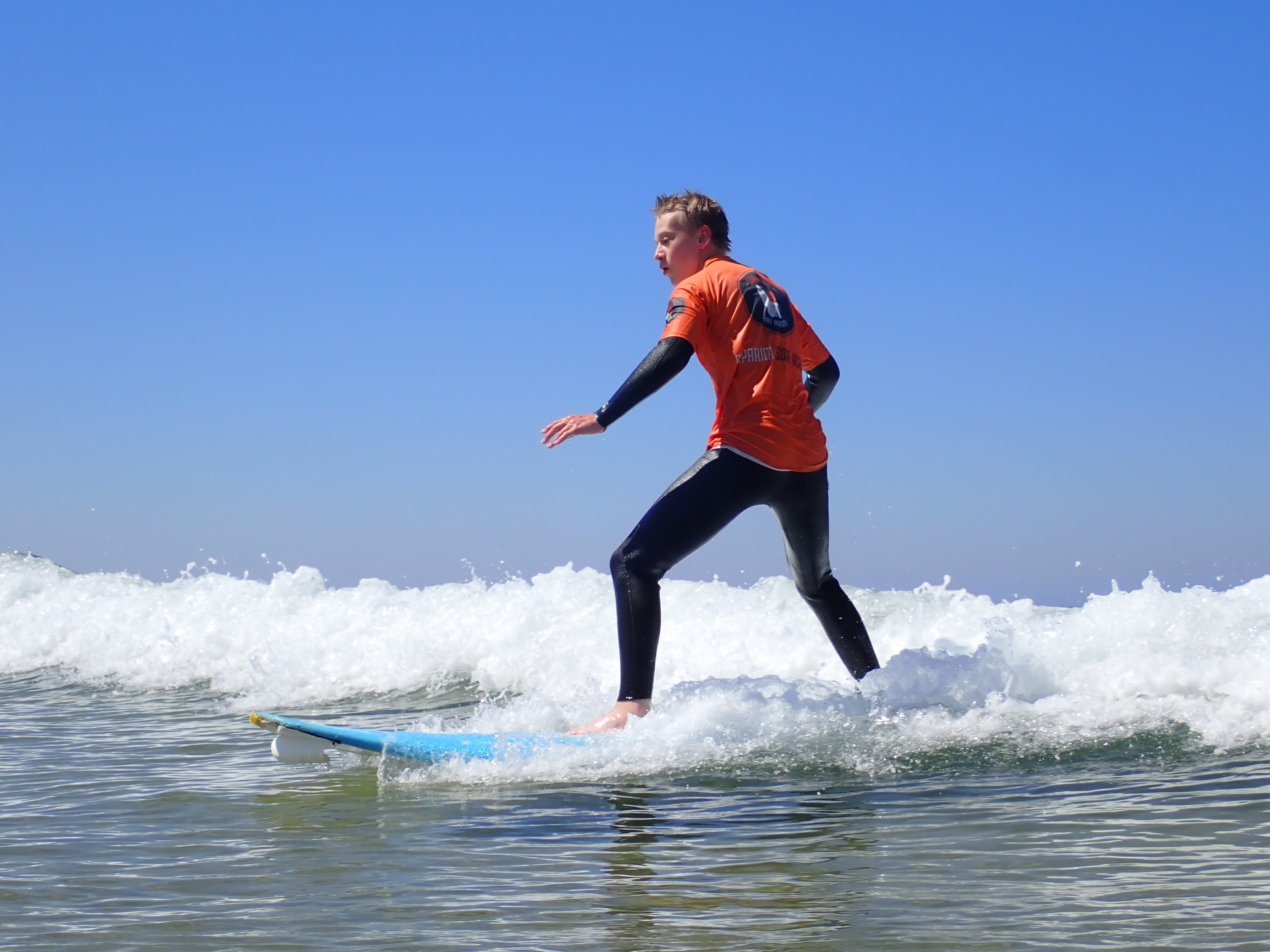 APPLYING FOR MY PROGRAM
How I heard about the program: 

The online application was… 

I knew (or did not know) other students at my school on my program: 

The hardest part of the application was…

Study abroad is more affordable than you think (mention if you received a scholarship or were able to fundraise for your trip)
[INSERT A PHOTO HERE OF A FAVORITE MOMENT DURING YOUR STAY]
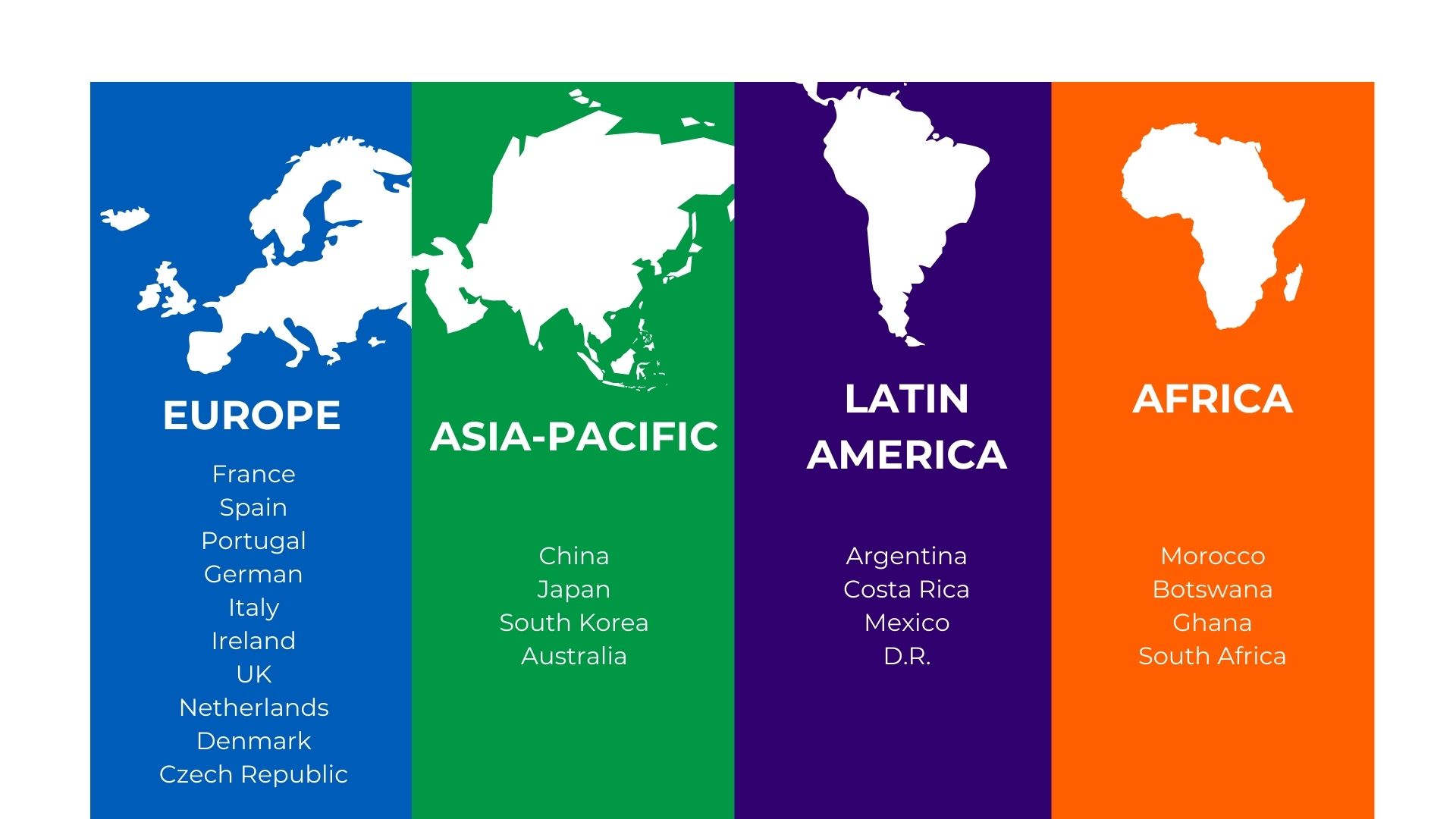 [SUM UP WHY YOU THINK STUDYING ABROAD IS IMPORTANT AND INVITE YOUR AUDIENCE TO CONSIDER PLACES THEY WOULD LIKE TO GO]
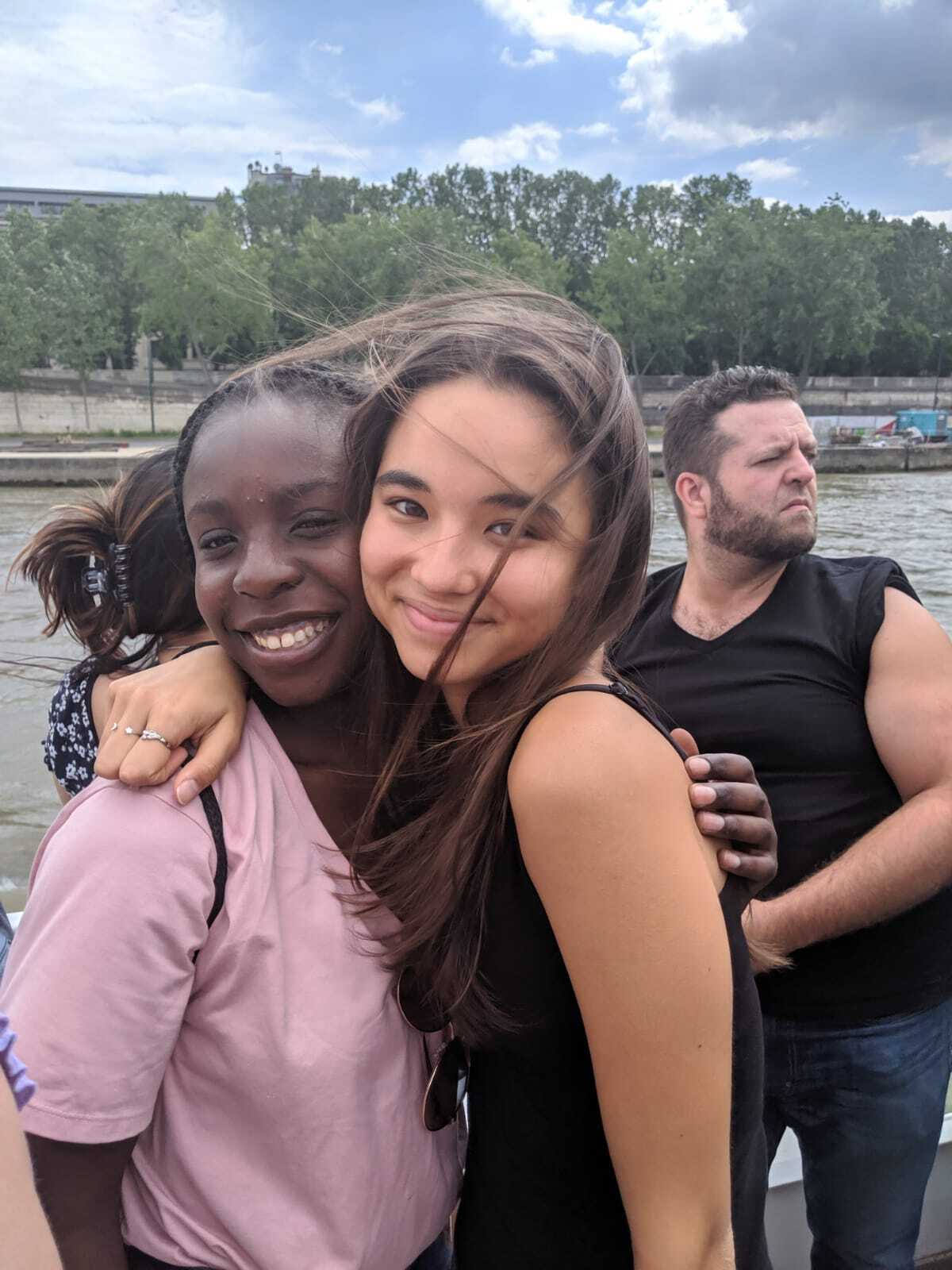 FUTURE PLANS
How this experience shaped me academically and personally 

Post-high school plans and future study abroad plans 

Service project plan for my own town [if applicable]
[INSERT A PHOTO HERE OF YOU AND YOUR BEST FRIEND ON PROGRAM]
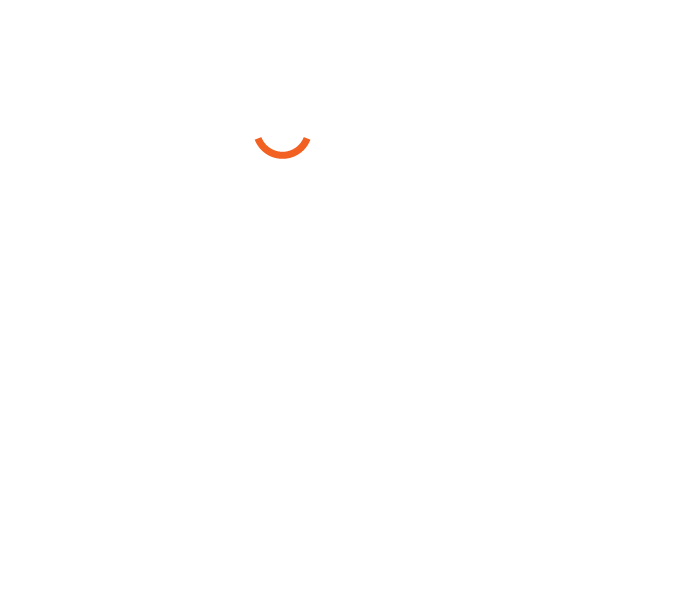 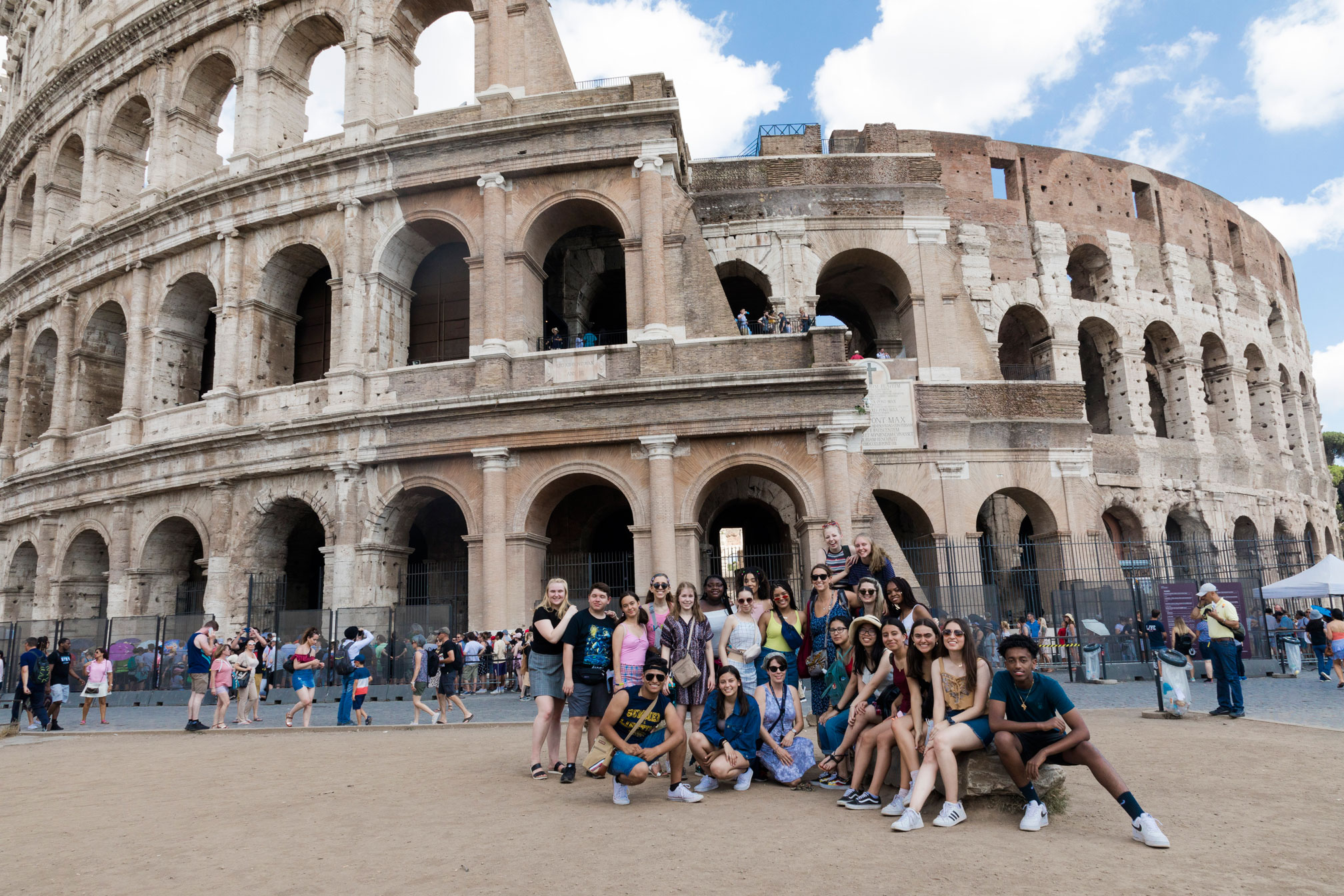 “
There is nothing like returning to a place that remains unchanged to find the ways in which you yourself have altered.” 
—Nelson Mandela
ciee.org/hssa2022